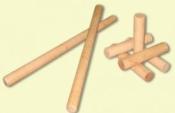 ГОРОДКИ - русская народная игра
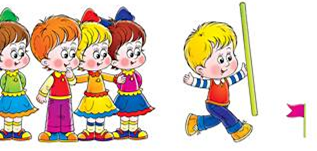 Бондаренко Ольга Павловна
 - воспитатель 
высшей категории 
МДОУ«Детский сад № 63 комбинированного вида» 
г. Кандалакша
В своей презентации я хочу поделиться опытом работы по теме «Ознакомление детей старшего  дошкольного возраста с  русской народной игрой «Городки» через кружковую работу.
	В I части – занятия с  детьми старшей группы.
	Во II части – с детьми подготовительной группы.
Беседа «Путешествие в удивительный город»
I Часть
Знакомимся с фигурами
Строим фигуры сами
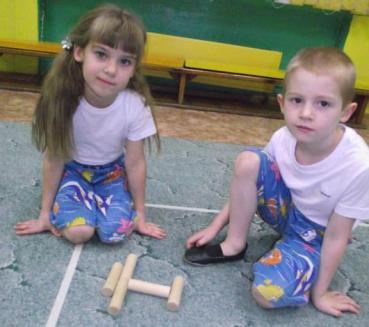 Разгадываем    кроссвордыпо теме: «Фигуры»
Упражнение «Передай биту»
«Передай биту спереди»
«Передай биту за спиной»
Игра «Кто дальше»
Игра «Угадай,  у кого городок»
Игра «Носильщики»